02B_条件概率
总分: 100
*此封面页请勿删除，删除后将无法上传至试卷库，添加菜单栏任意题型即可制作试卷.本提示将在上传时自动隐藏.
⼀、单选题(每题3分)
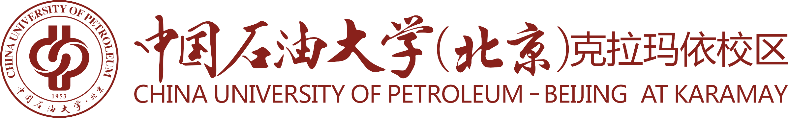 单选题
答案解析
答案解析
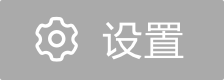 3分
此处添加答案解析
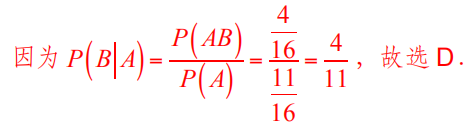 A
B
C
D
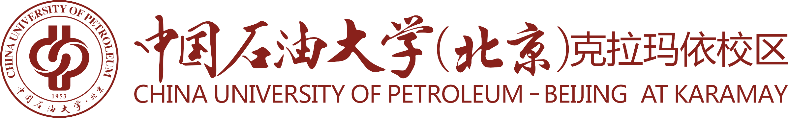 可为此题添加文本、图片、公式等解析，且需将内容全部放在本区域内。正常使用需3.0以上版本
单选题
答案解析
答案解析
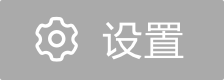 3分
此处添加答案解析
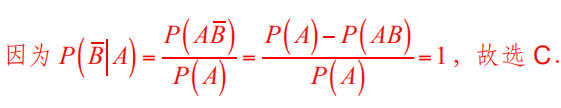 A
B
C
D
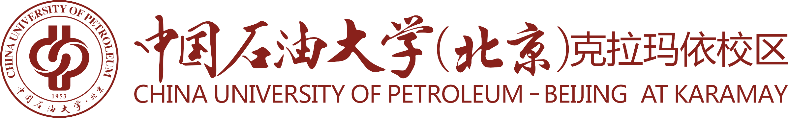 可为此题添加文本、图片、公式等解析，且需将内容全部放在本区域内。正常使用需3.0以上版本
多选题
答案解析
答案解析
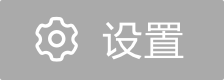 3分
此处添加答案解析
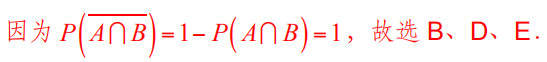 A
B
C
D
E
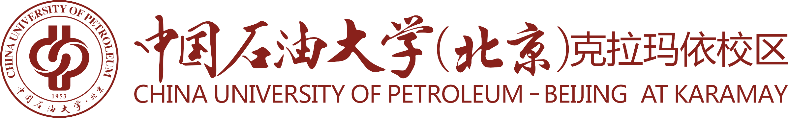 可为此题添加文本、图片、公式等解析，且需将内容全部放在本区域内。正常使用需3.0以上版本
单选题
答案解析
答案解析
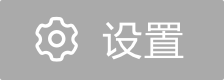 3分
此处添加答案解析
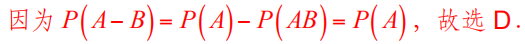 A
B
C
D
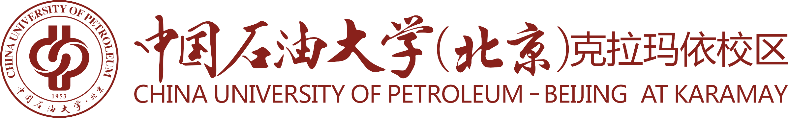 可为此题添加文本、图片、公式等解析，且需将内容全部放在本区域内。正常使用需3.0以上版本
⼆、填空题(每题3分)
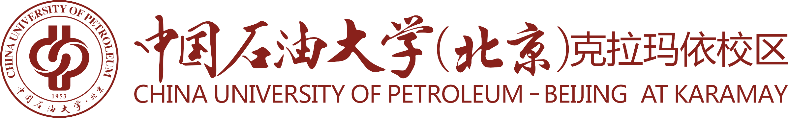 填空题
答案解析
答案解析
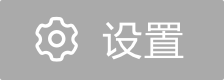 3分
(1)
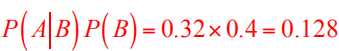 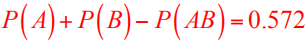 (2)
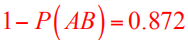 (3)
正常使用填空题需3.0以上版本雨课堂
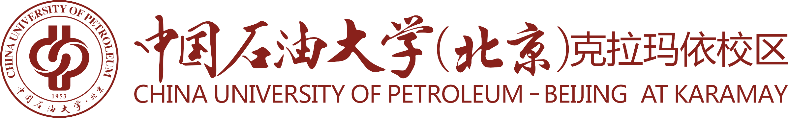 可为此题添加文本、图片、公式等解析，且需将内容全部放在本区域内。正常使用需3.0以上版本
填空题
答案解析
答案解析
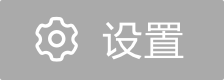 3分
6. 若10个零件中有3个次品,每次从其中任取一个零件,取出不再放回,则第三次才取到次品零件的概率等于[填空1] 
【答案使用最简分数】
此处添加答案解析
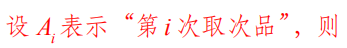 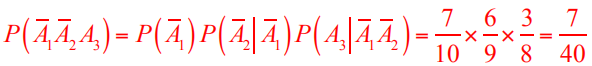 正常使用填空题需3.0以上版本雨课堂
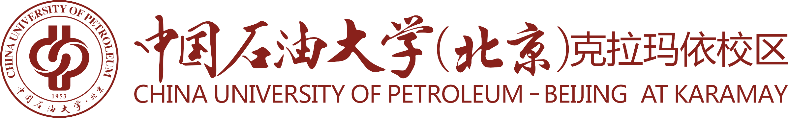 可为此题添加文本、图片、公式等解析，且需将内容全部放在本区域内。正常使用需3.0以上版本
填空题
答案解析
答案解析
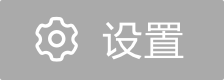 3分
7. 据气象记录知道,一年中甲市雨天的比例占0.5,乙市雨天的比例占0.3,两地同时下雨的比例占0.1,则在甲市下雨的情况下乙市也下雨的概率为 [填空1] ;已知甲、乙两市至少有一地下雨的情况下,甲市下雨的概率为 [填空2] 【答案使用最简分数】.
此处添加答案解析
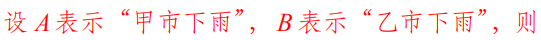 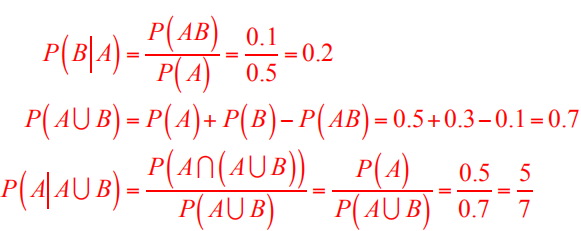 正常使用填空题需3.0以上版本雨课堂
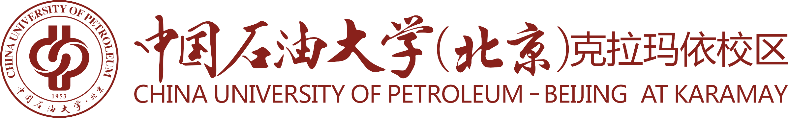 可为此题添加文本、图片、公式等解析，且需将内容全部放在本区域内。正常使用需3.0以上版本
填空题
答案解析
答案解析
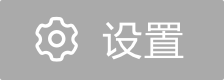 3分
此处添加答案解析
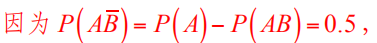 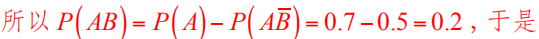 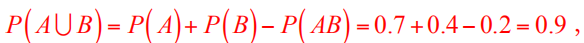 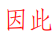 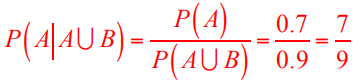 正常使用填空题需3.0以上版本雨课堂
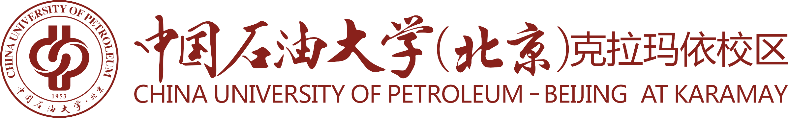 可为此题添加文本、图片、公式等解析，且需将内容全部放在本区域内。正常使用需3.0以上版本
填空题
答案解析
答案解析
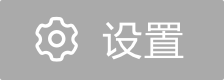 3分
此处添加答案解析
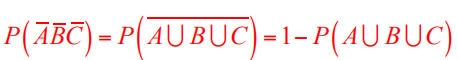 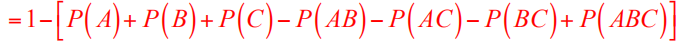 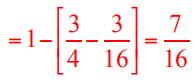 正常使用填空题需3.0以上版本雨课堂
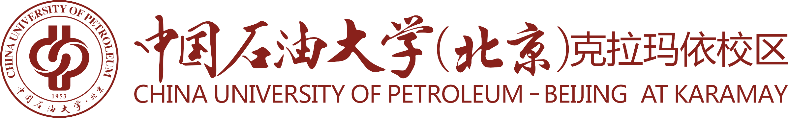 可为此题添加文本、图片、公式等解析，且需将内容全部放在本区域内。正常使用需3.0以上版本
填空题
答案解析
答案解析
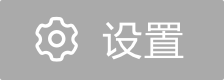 3分
此处添加答案解析
10. 若市场出售的灯泡中由甲厂生产的占70%,乙厂生产的占30%,甲、乙两厂的合格率分别为95%、80%,今从市场上买了一个灯泡,它是由甲厂生产的合格品的概率为 [填空1] ,是由乙厂生产的不合格品的概率为 [填空2] .
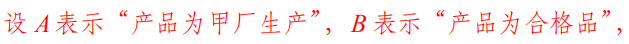 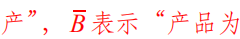 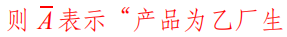 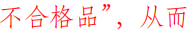 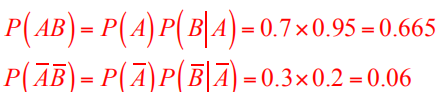 正常使用填空题需3.0以上版本雨课堂
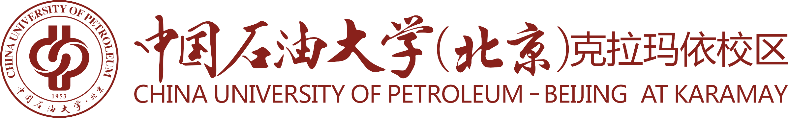 可为此题添加文本、图片、公式等解析，且需将内容全部放在本区域内。正常使用需3.0以上版本
填空题
答案解析
答案解析
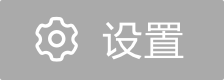 3分
11. 若袋中10个球中有2个带有中奖标志,两人分别从袋中任取一球,则第二个人中奖的概率为 [填空1] 
【答案使用最简分数】.
此处添加答案解析
正常使用填空题需3.0以上版本雨课堂
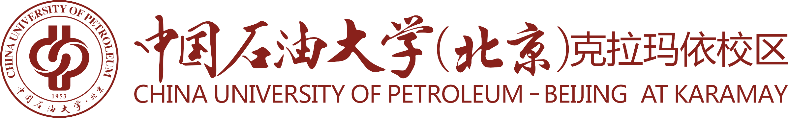 可为此题添加文本、图片、公式等解析，且需将内容全部放在本区域内。正常使用需3.0以上版本
三、计算与证明题（共计67分，其中12—13题每题各5分，14—16题每题各10分,17题13分，18题14分）
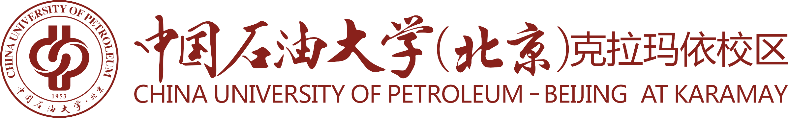 主观题
答案解析
答案解析
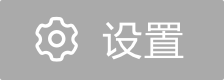 5分
（1）
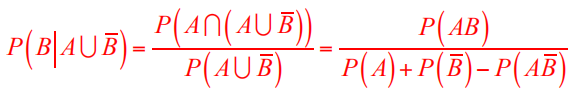 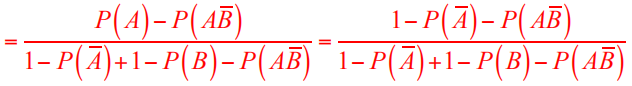 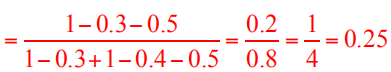 （2）
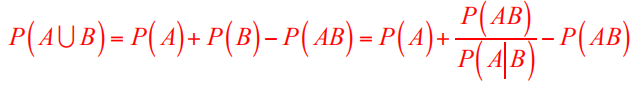 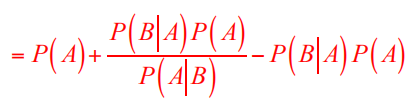 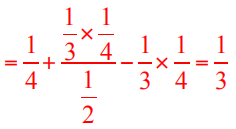 正常使用主观题需2.0以上版本雨课堂
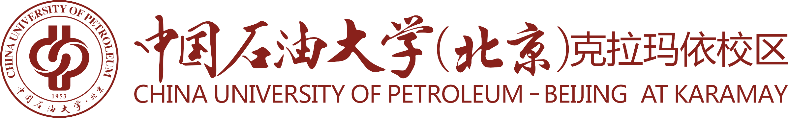 可为此题添加文本、图片、公式等解析，且需将内容全部放在本区域内。正常使用需3.0以上版本
主观题
答案解析
答案解析
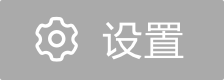 5分
此处添加答案解析
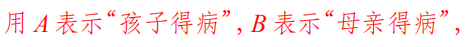 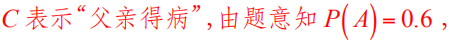 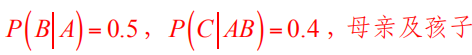 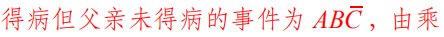 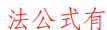 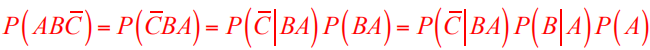 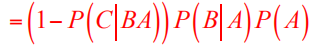 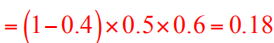 正常使用主观题需2.0以上版本雨课堂
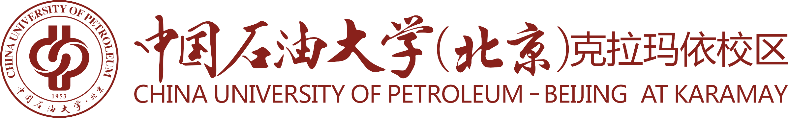 可为此题添加文本、图片、公式等解析，且需将内容全部放在本区域内。正常使用需3.0以上版本
主观题
答案解析
答案解析
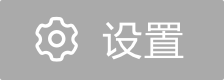 10分
14. 已知在10件产品中有2件次品，在其中取两次，每次任取一件，作不放回抽样.求下列事件的概率：
（1）两件都是正品.（2）两件都是次品.（3）一件是正品，一件是次品.（4）第二次取出的是次品.
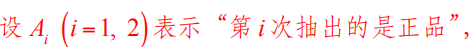 (1)
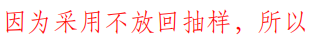 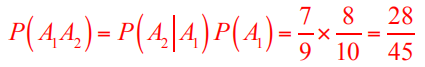 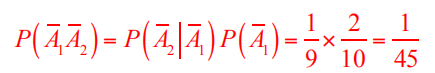 (2)
(3)
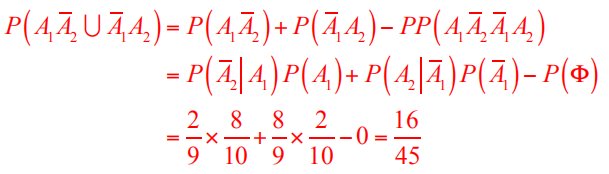 (4)
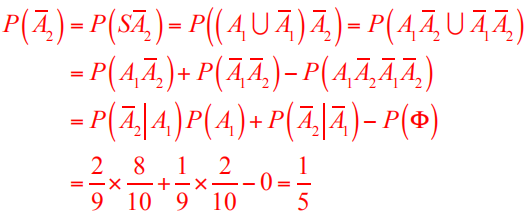 正常使用主观题需2.0以上版本雨课堂
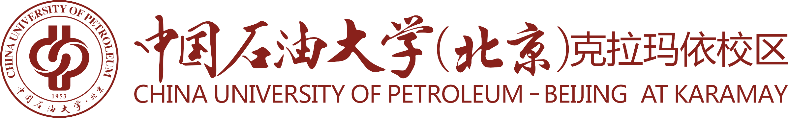 可为此题添加文本、图片、公式等解析，且需将内容全部放在本区域内。正常使用需3.0以上版本
主观题
答案解析
答案解析
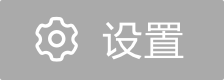 10分
15. 某种产品的商标为“MAXAM”，其中有2个字母脱落，有人捡起随意放回，求放回后仍为“MAXAM”的概率.
此处添加答案解析
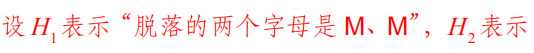 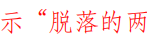 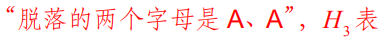 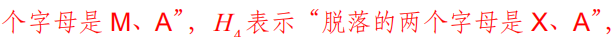 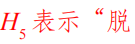 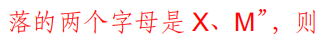 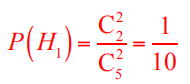 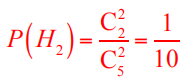 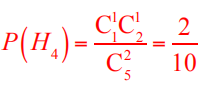 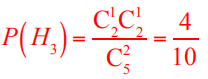 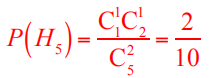 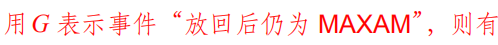 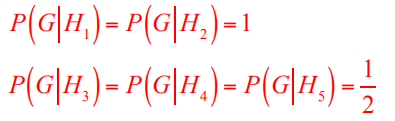 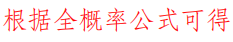 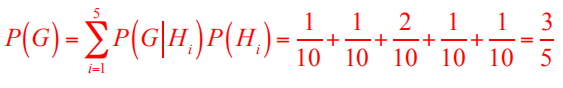 正常使用主观题需2.0以上版本雨课堂
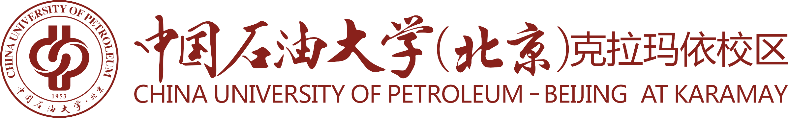 可为此题添加文本、图片、公式等解析，且需将内容全部放在本区域内。正常使用需3.0以上版本
主观题
答案解析
答案解析
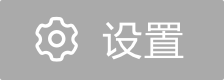 10分
16. 已知男子有5%是色盲患者，女子有0.25%是色盲患者.今从男女人数相等的人群中随机地挑选一人，恰好是色盲者，问此人是男性的概率是多少？
此处添加答案解析
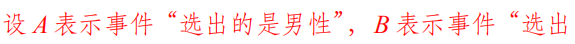 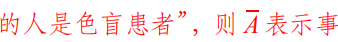 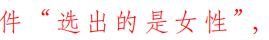 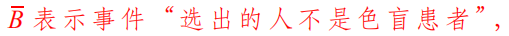 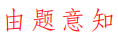 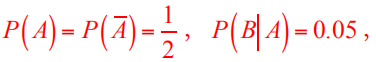 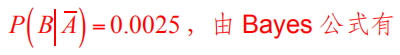 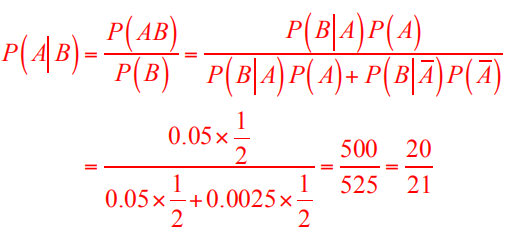 正常使用主观题需2.0以上版本雨课堂
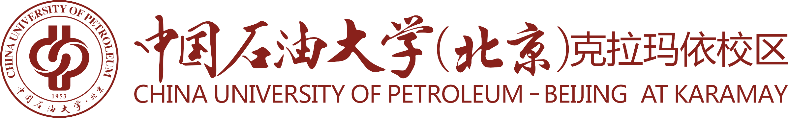 可为此题添加文本、图片、公式等解析，且需将内容全部放在本区域内。正常使用需3.0以上版本
主观题
答案解析
答案解析
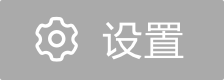 13分
(1)
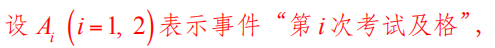 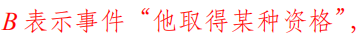 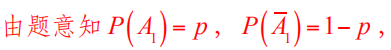 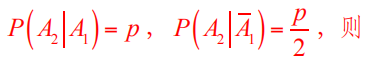 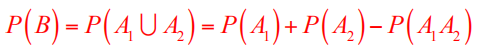 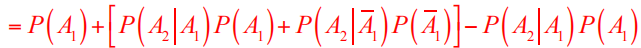 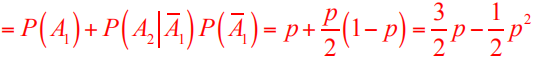 (2)
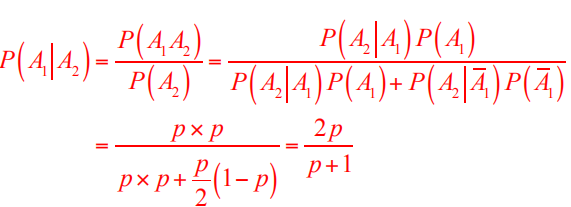 正常使用主观题需2.0以上版本雨课堂
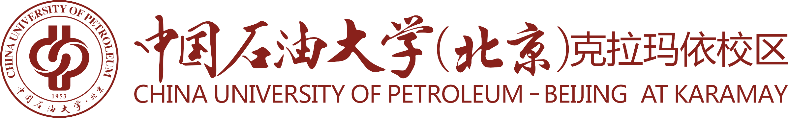 可为此题添加文本、图片、公式等解析，且需将内容全部放在本区域内。正常使用需3.0以上版本
主观题
答案解析
答案解析
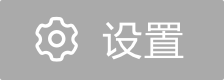 14分
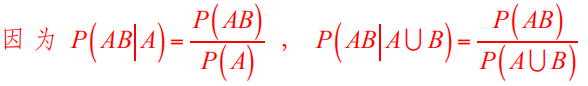 (1)
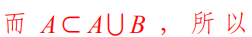 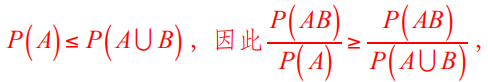 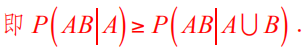 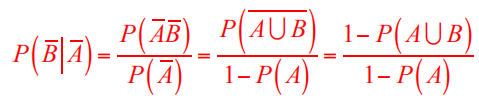 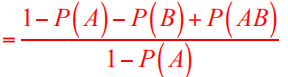 由：P(A|B)=P(AB)/P(B)=1 则 P(AB)=P(B).
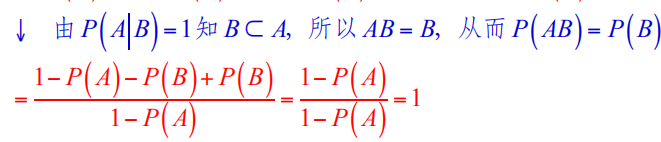 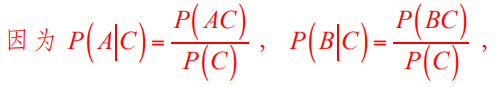 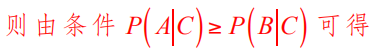 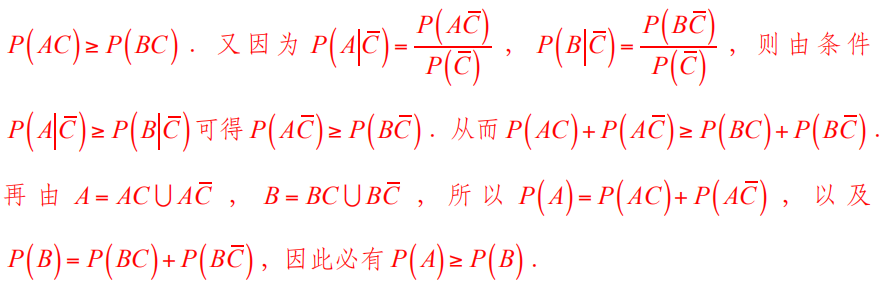 正常使用主观题需2.0以上版本雨课堂
可为此题添加文本、图片、公式等解析，且需将内容全部放在本区域内。正常使用需3.0以上版本